Управление по физической культуре и спорту 
Администрации города Челябинска
«Фото – отчет по проведению межведомственной
 профилактической акции «Образование всем детям»
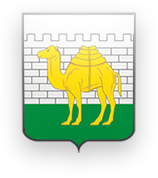 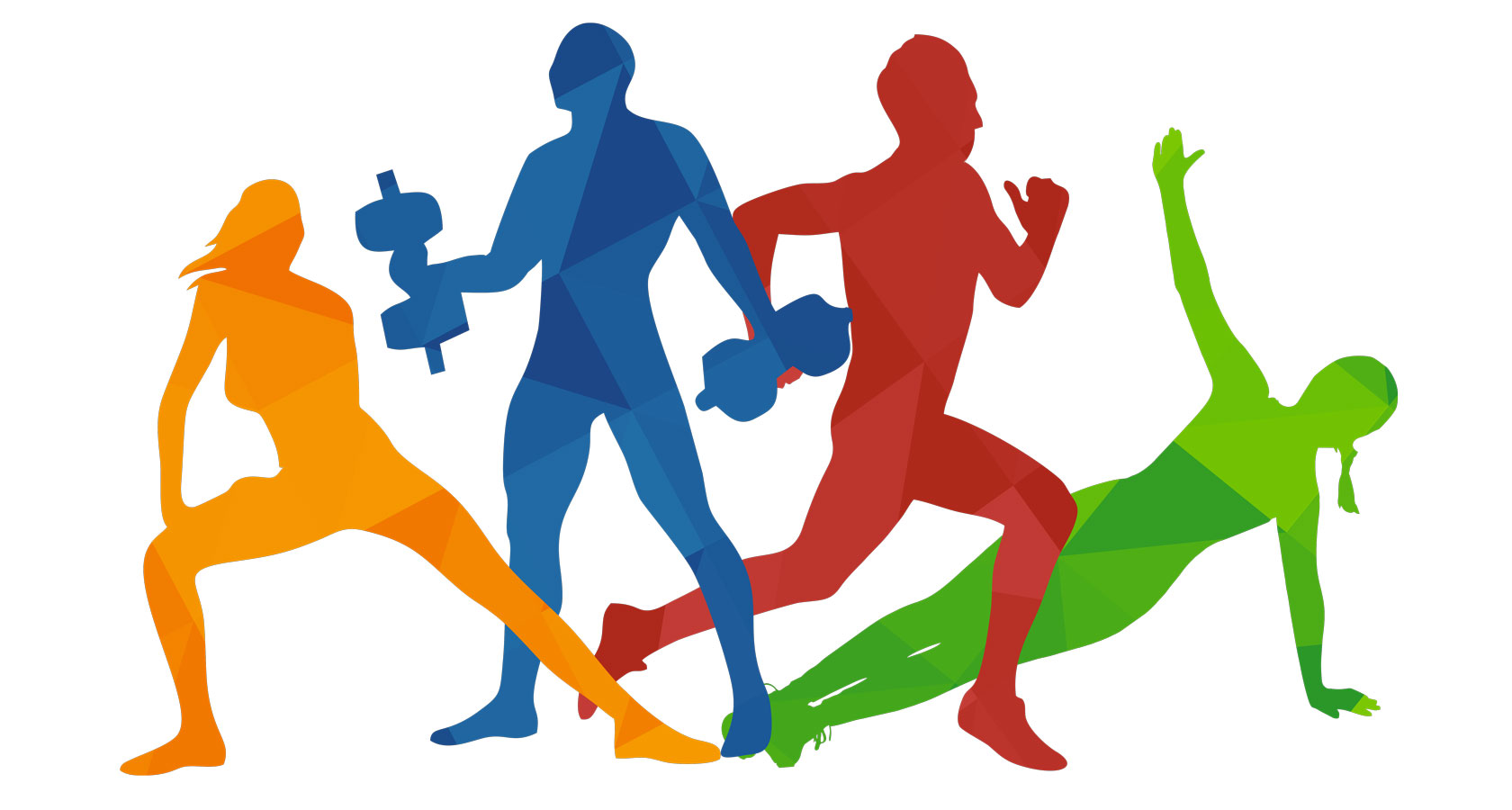 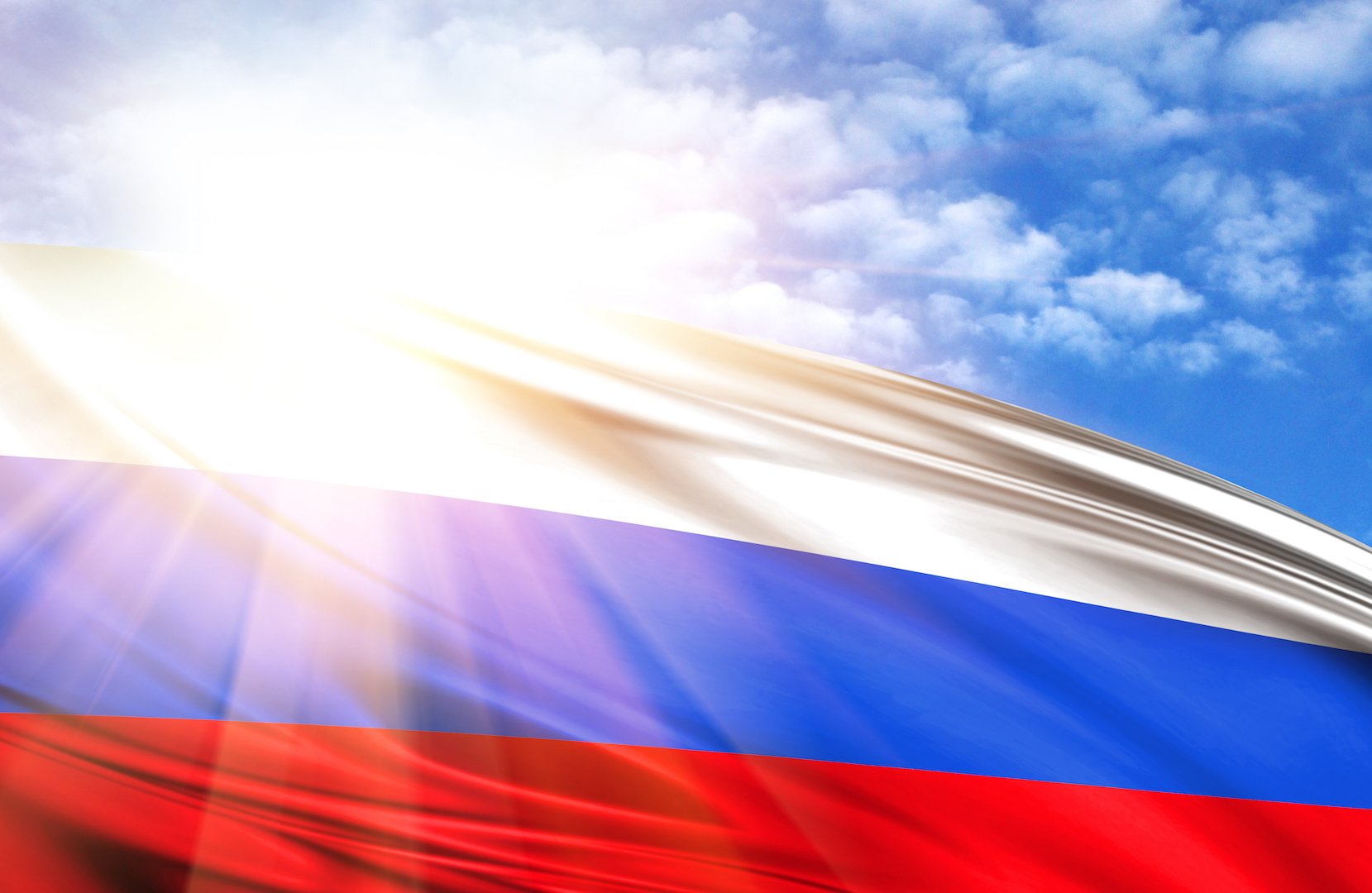 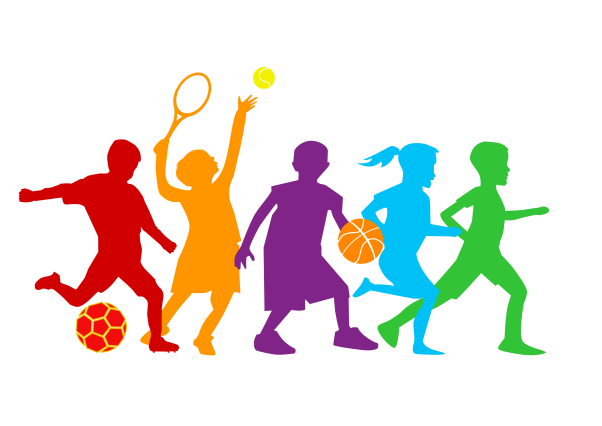 СПОРТИВНЫЕ СОРЕВНОВАНИЯ
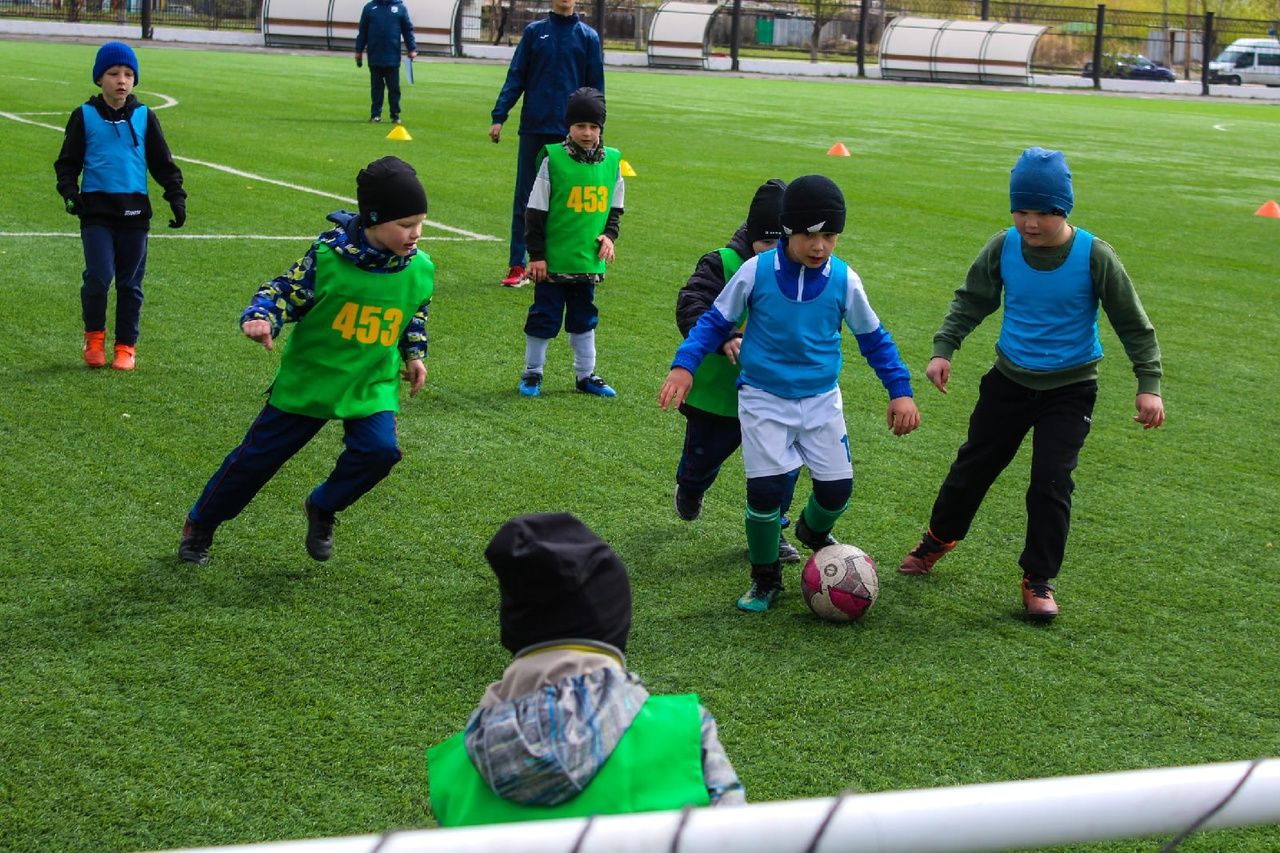 МБУ  ДО СШОР № 9 по шахматам и шашкам
МБУ  ДО СШ по футболу  Сигнал
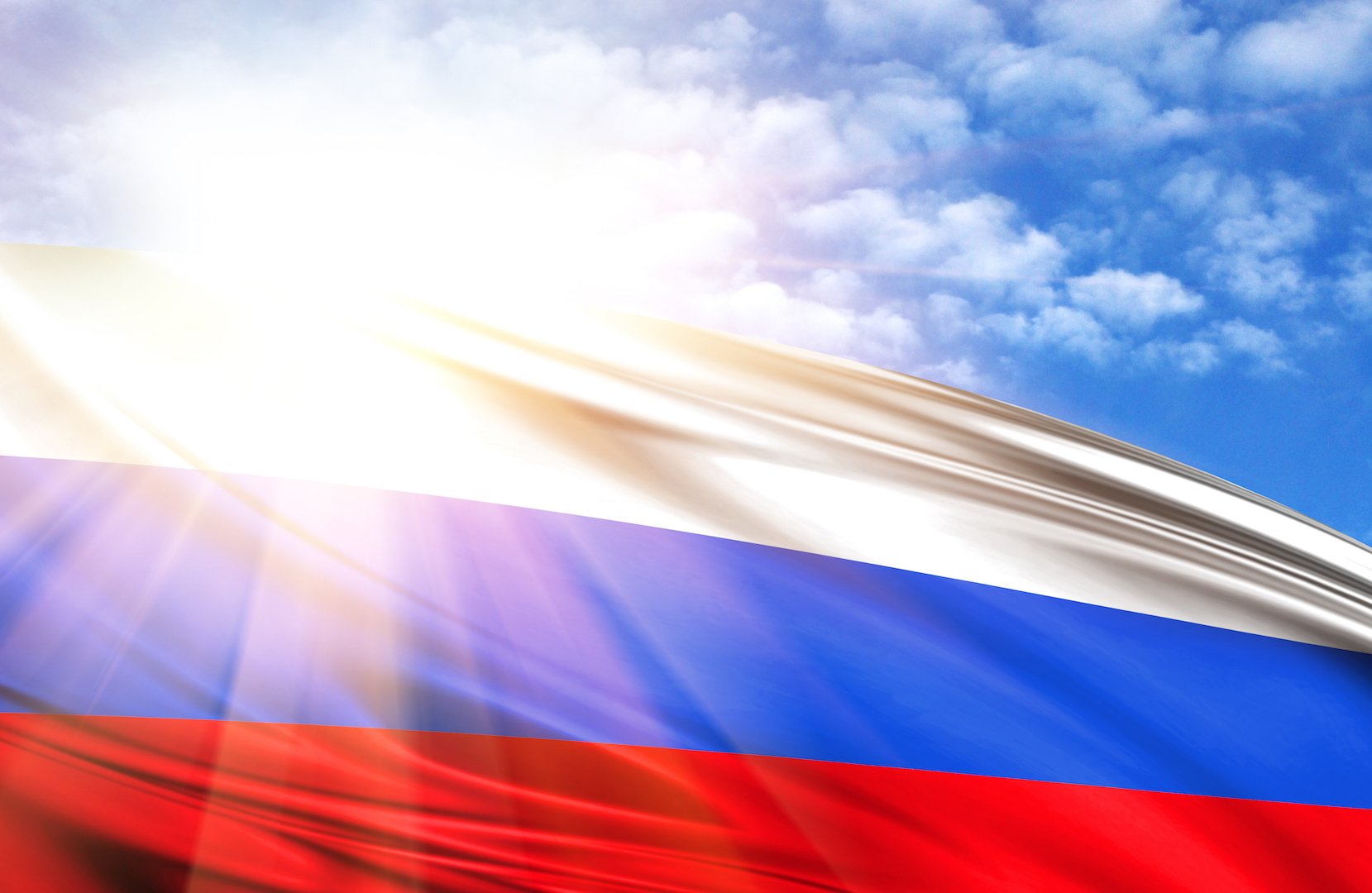 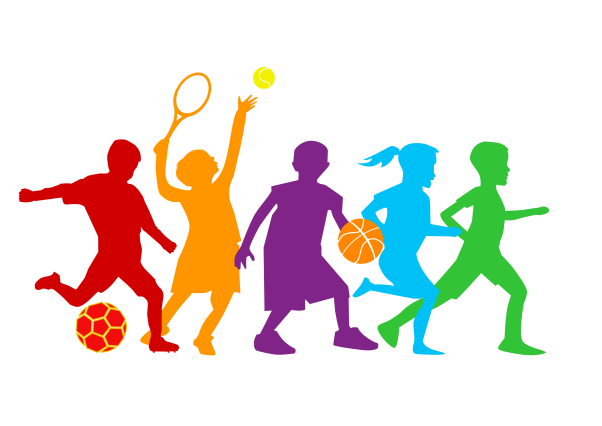 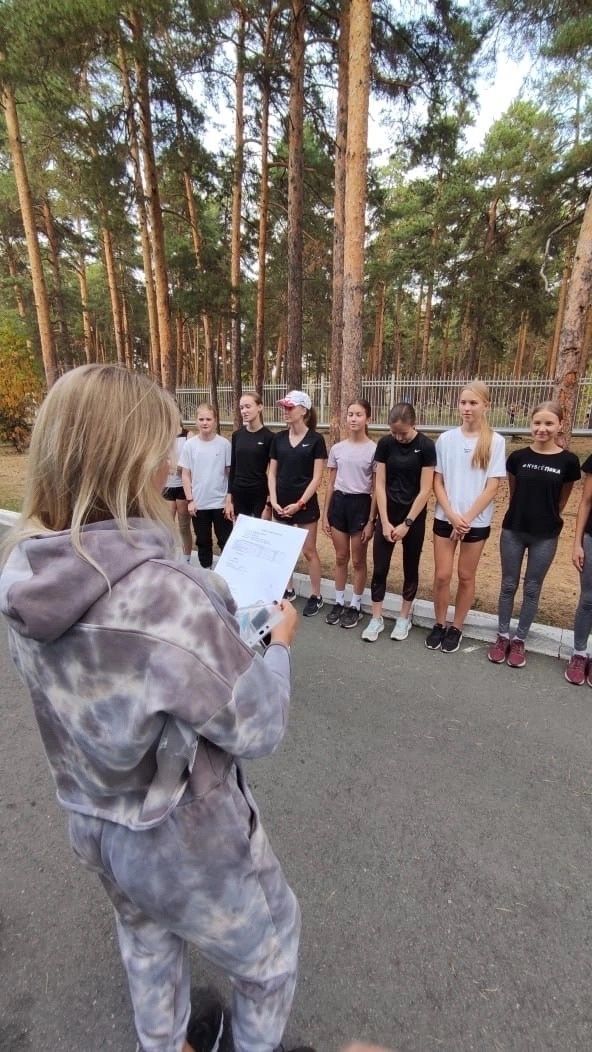 МБУ ДО СШОР  по л/а г.Челябинска им. Е. Елесиной
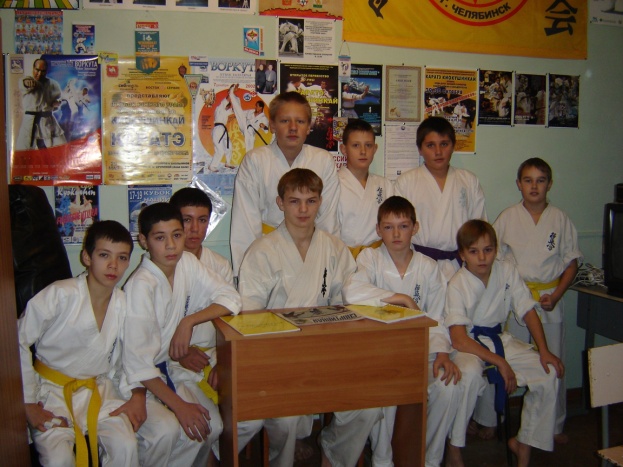 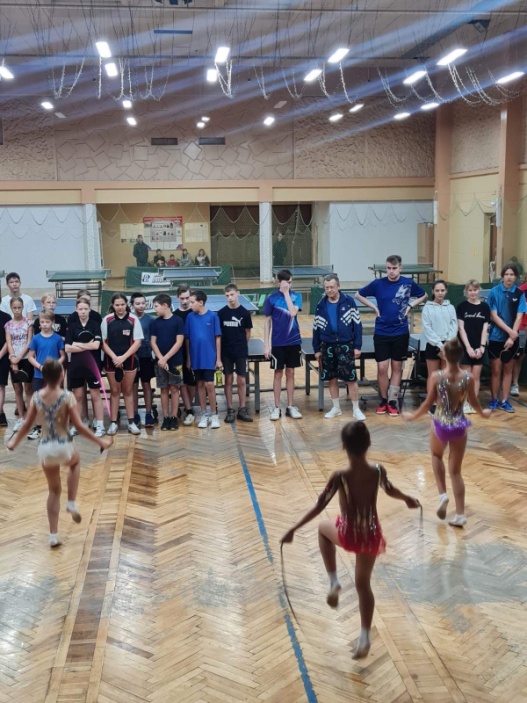 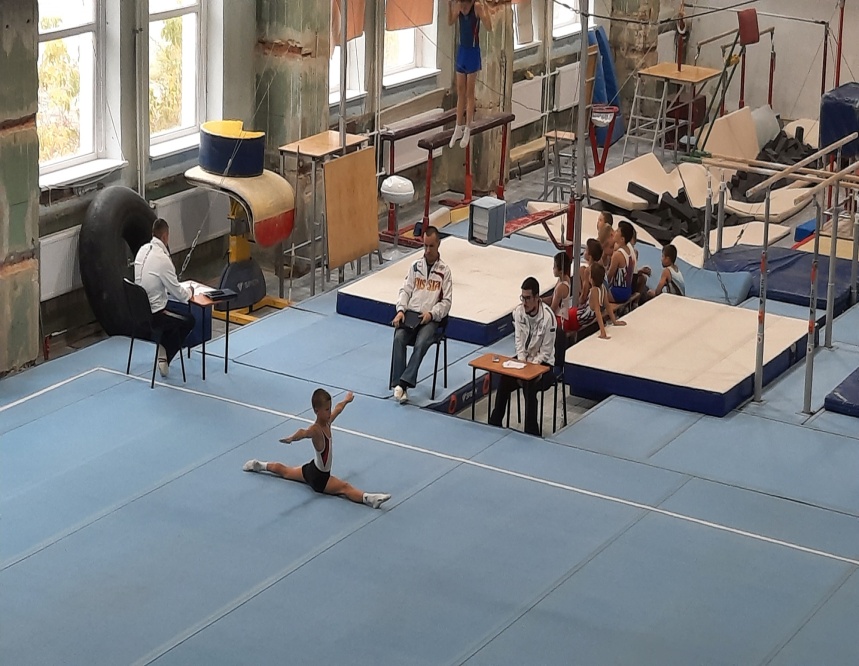 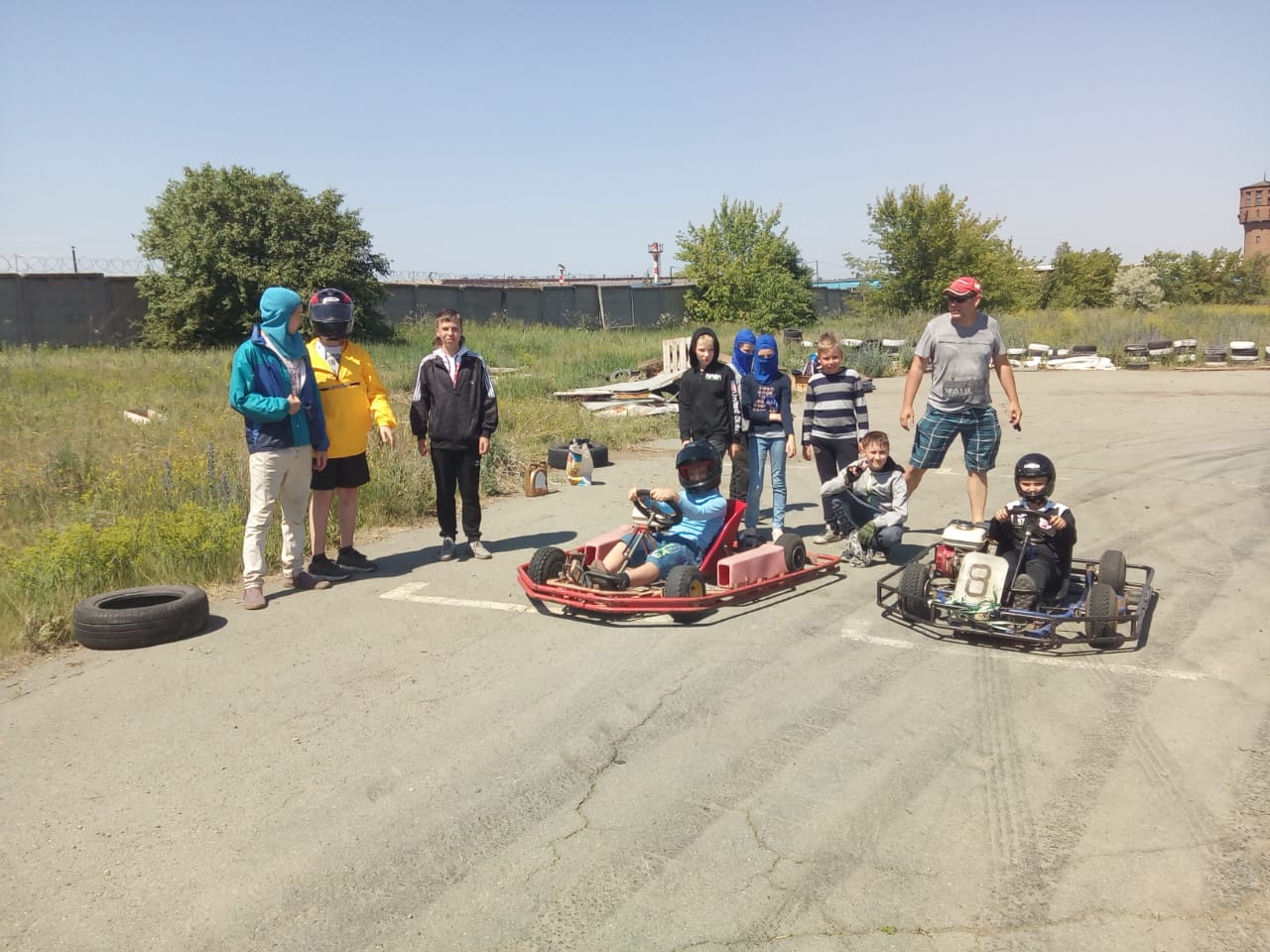 МБУ ДО СШОР «Коре»
МБУ ДО СШОР «Юпитер»
МБУ ДО СШ «ЧТЗ»
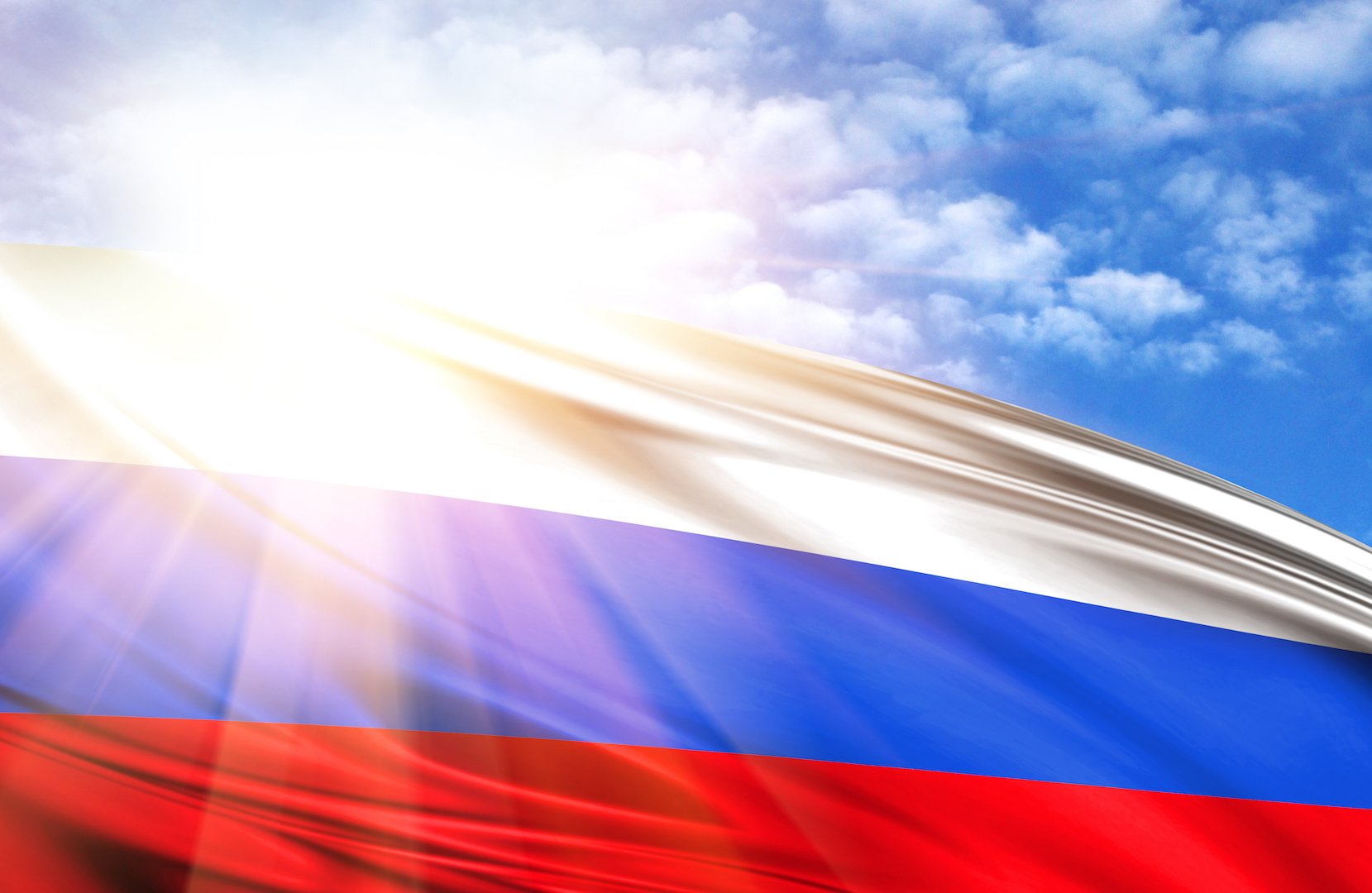 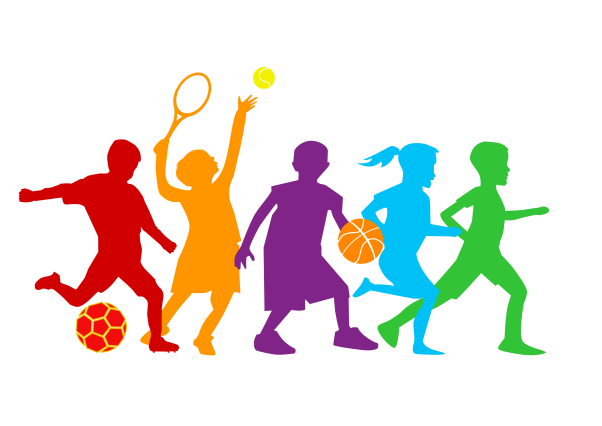 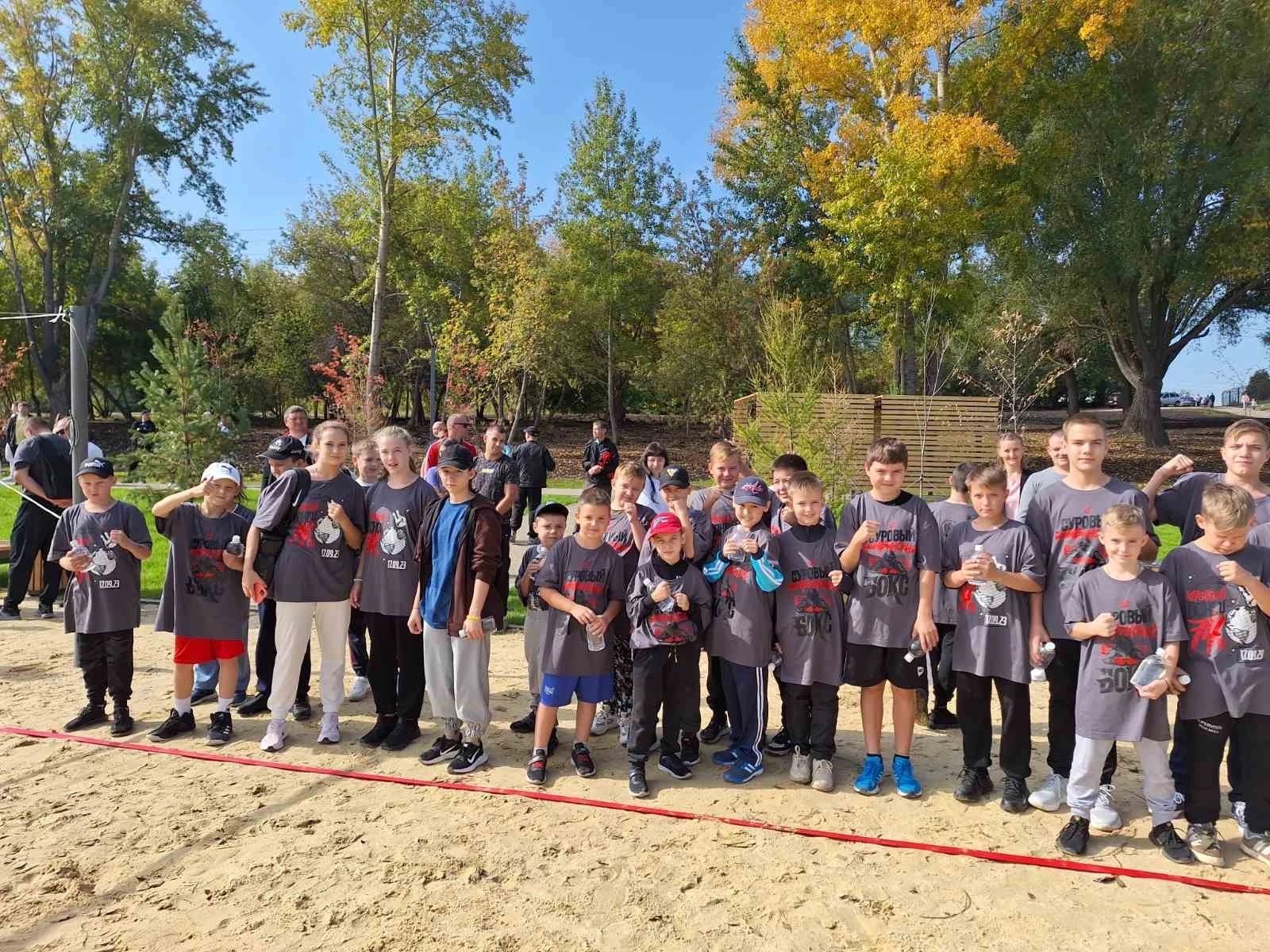 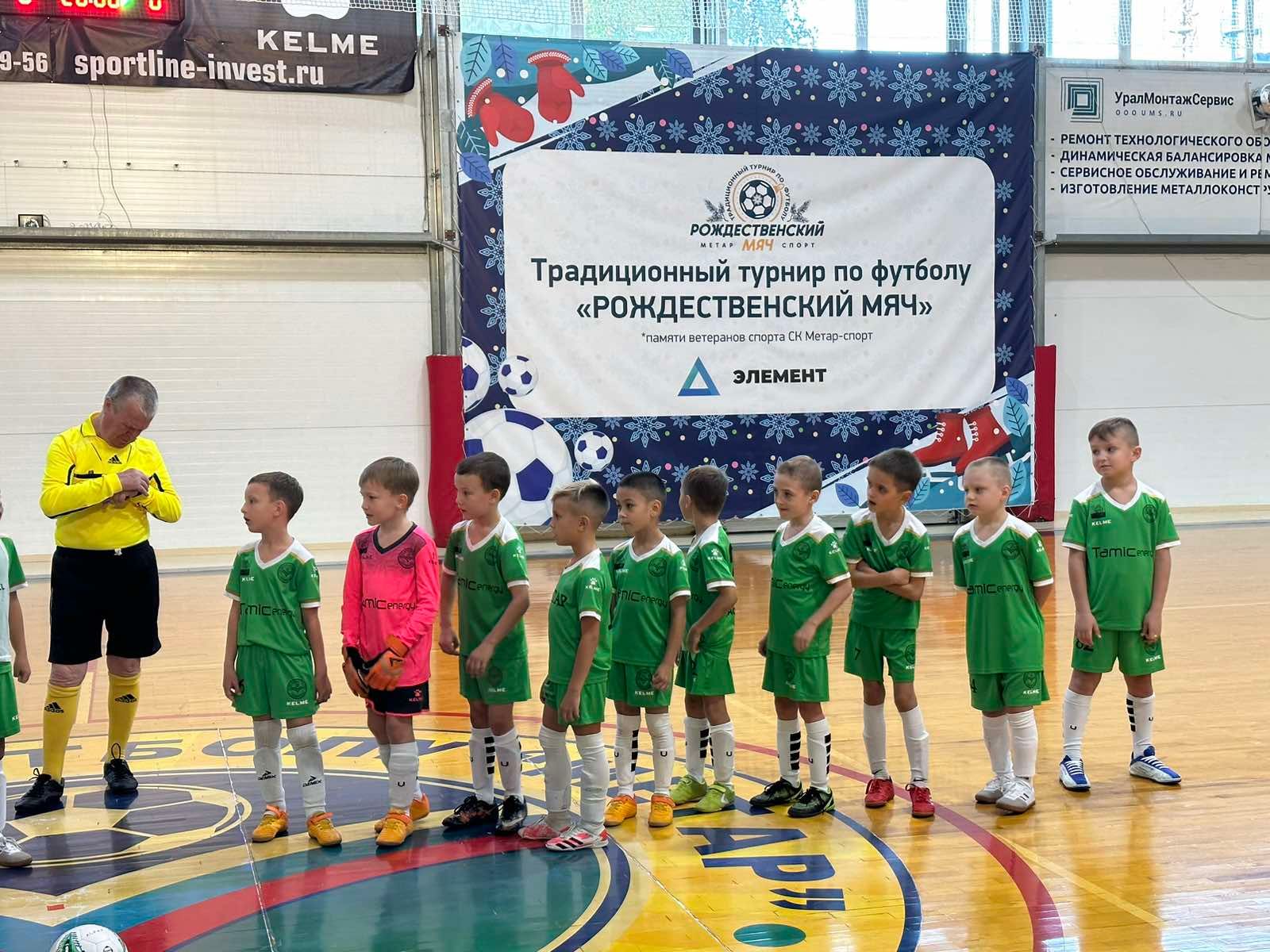 МБУ ДО ДЮСШ по футболу «Метар»
МБУ ДО СШОР по боксу Алмаз
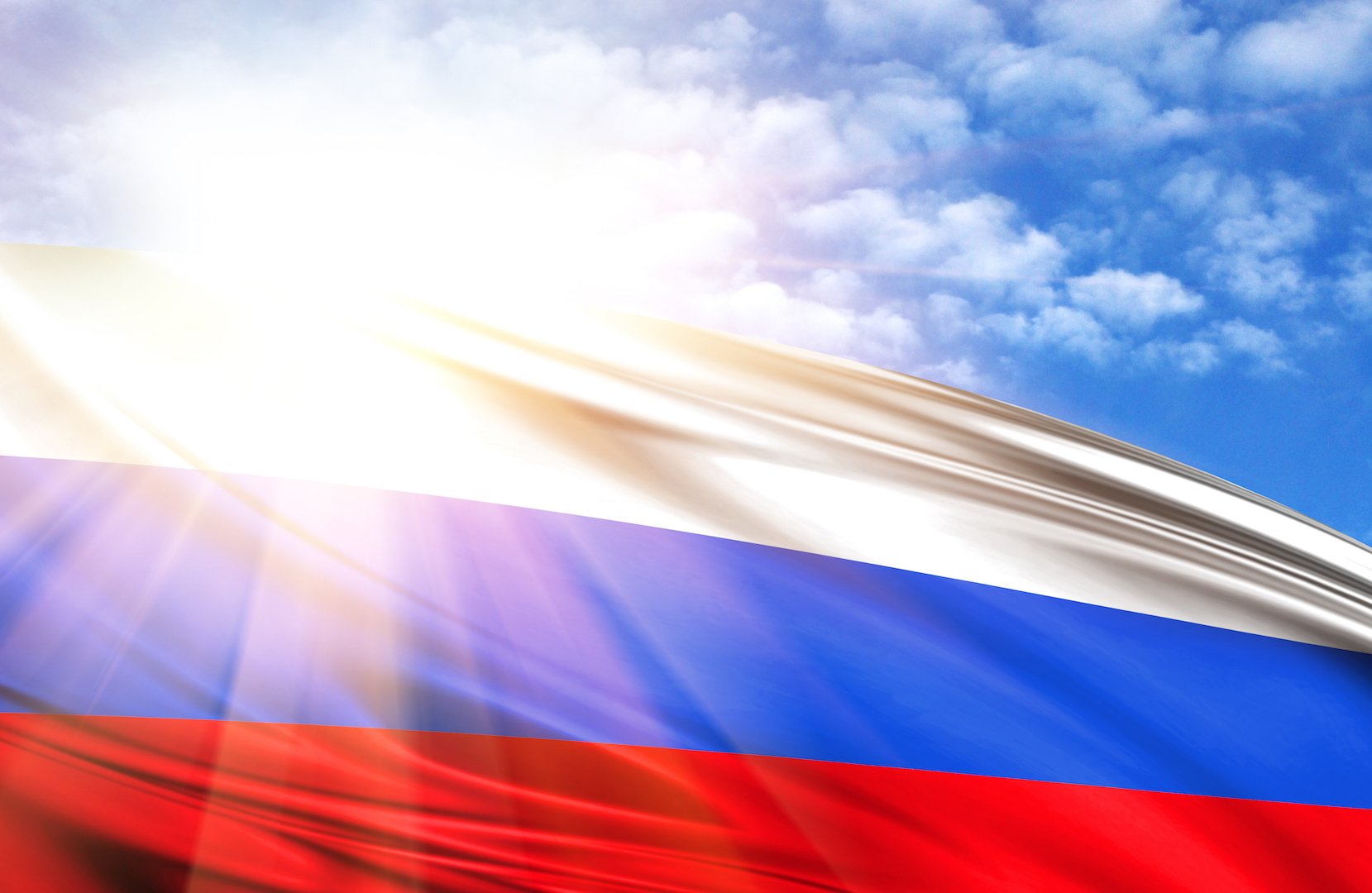 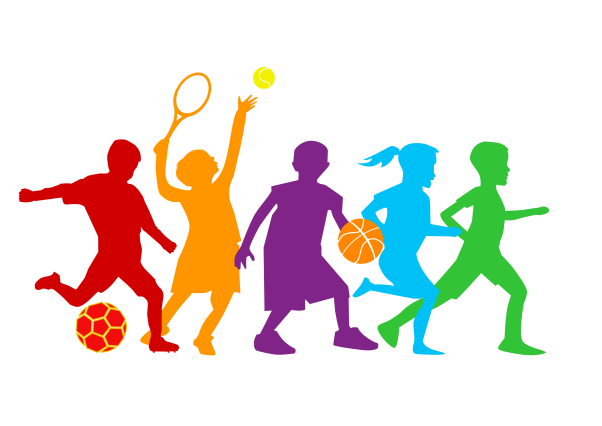 Проведение профилактических бесед
МБУ  СШОР «Юпитер» по настольному теннису
МБУ СШОР «Гармония»
МБУ  ДО СШОР «Юность-Метар»
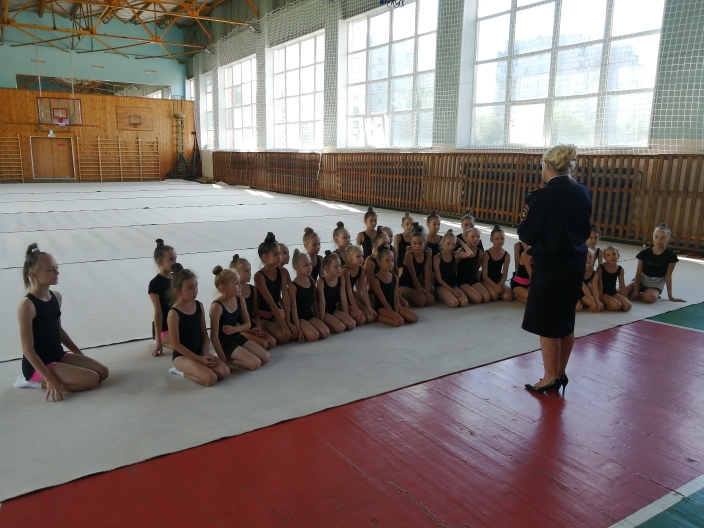 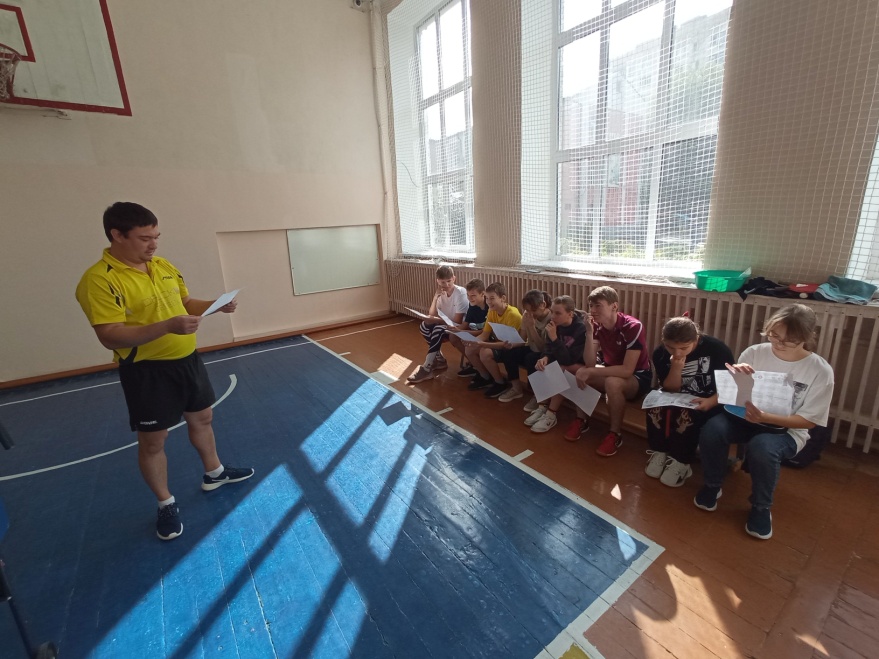 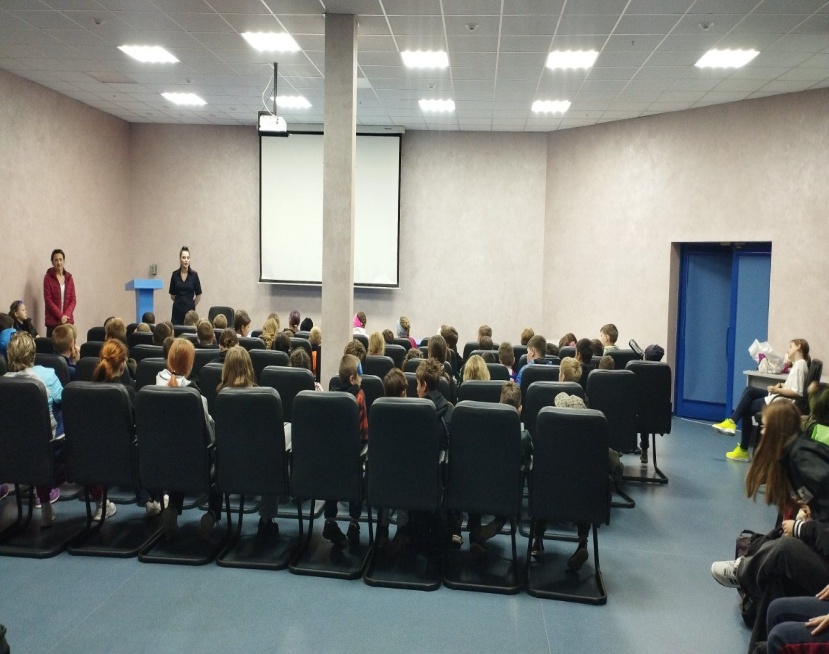 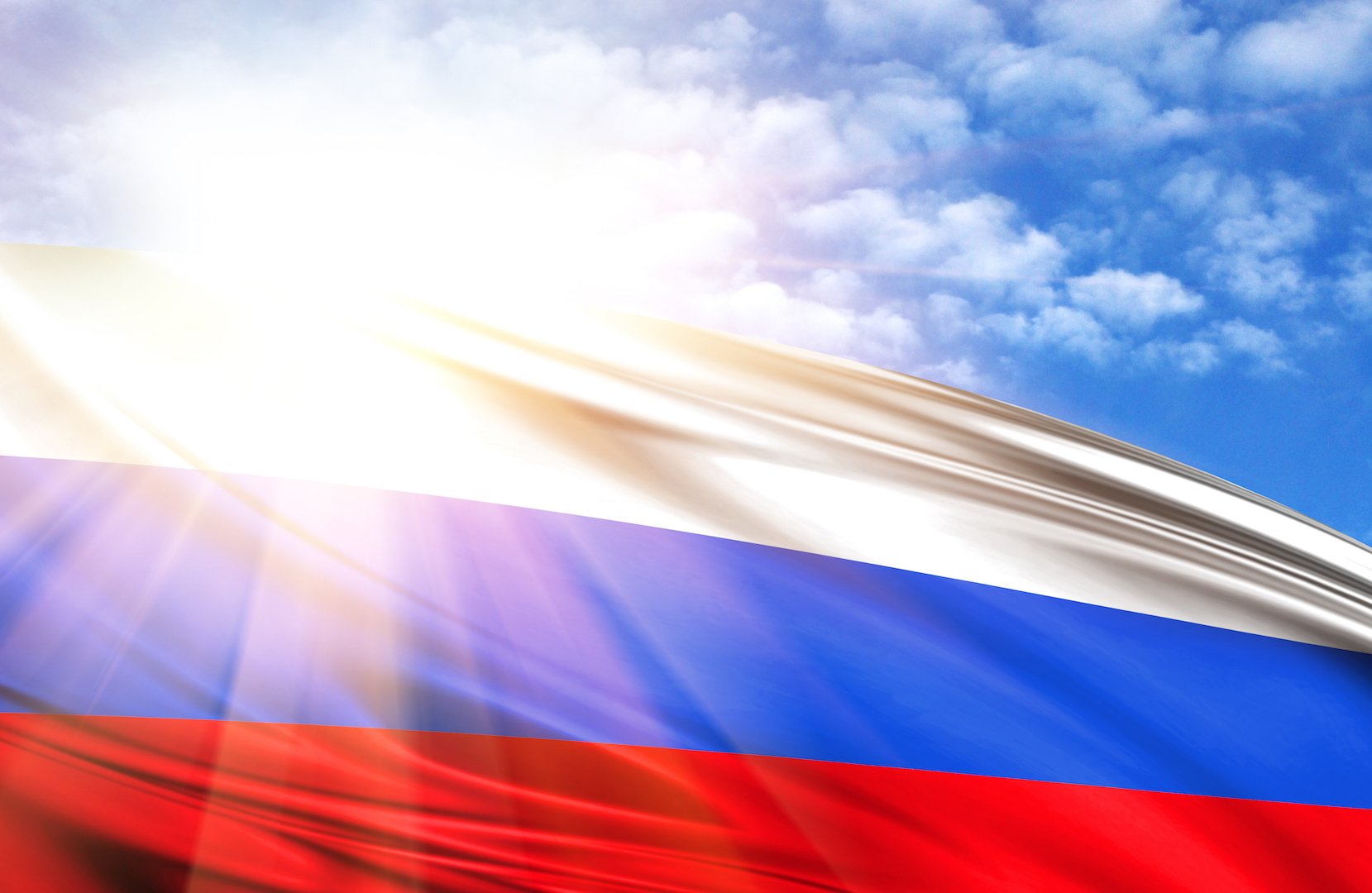 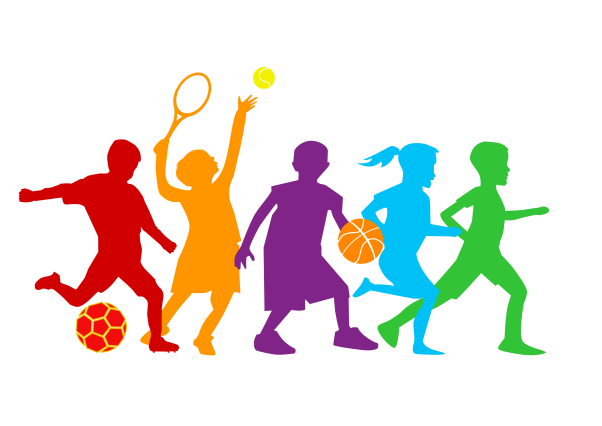 Челябинский XVI Марафон
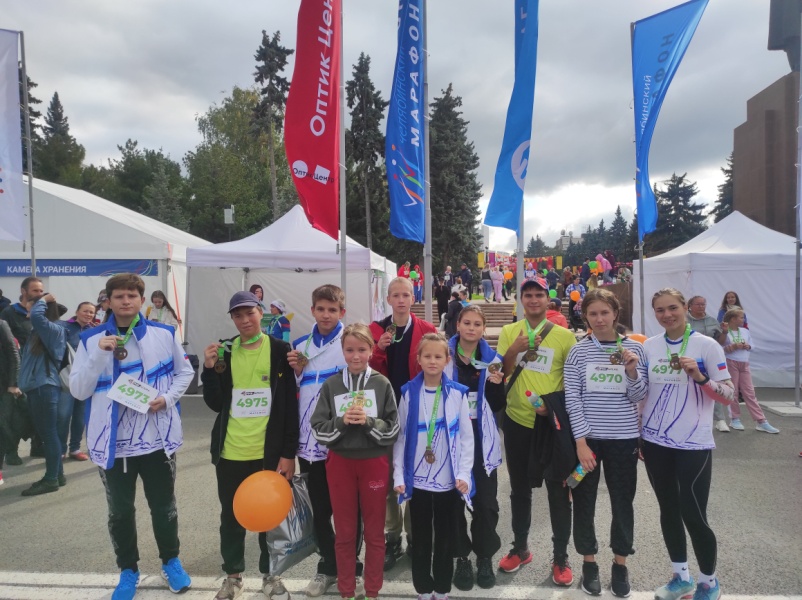 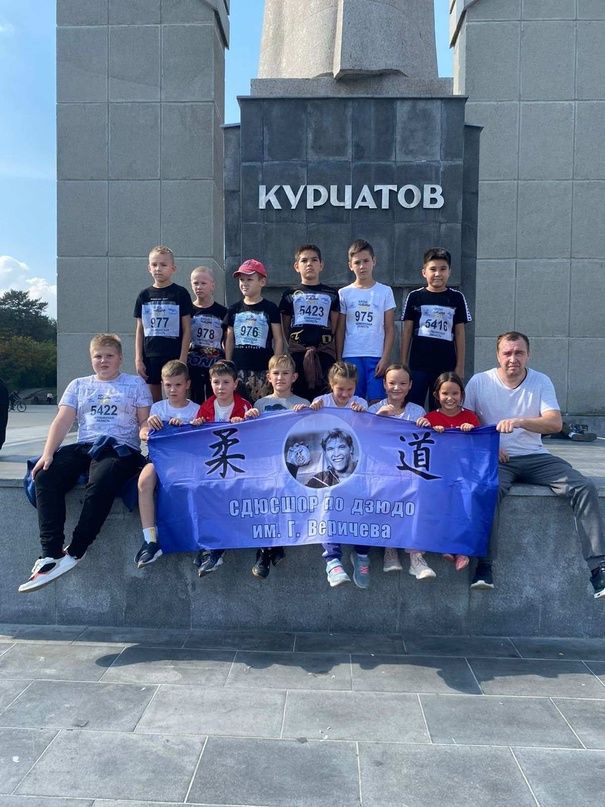 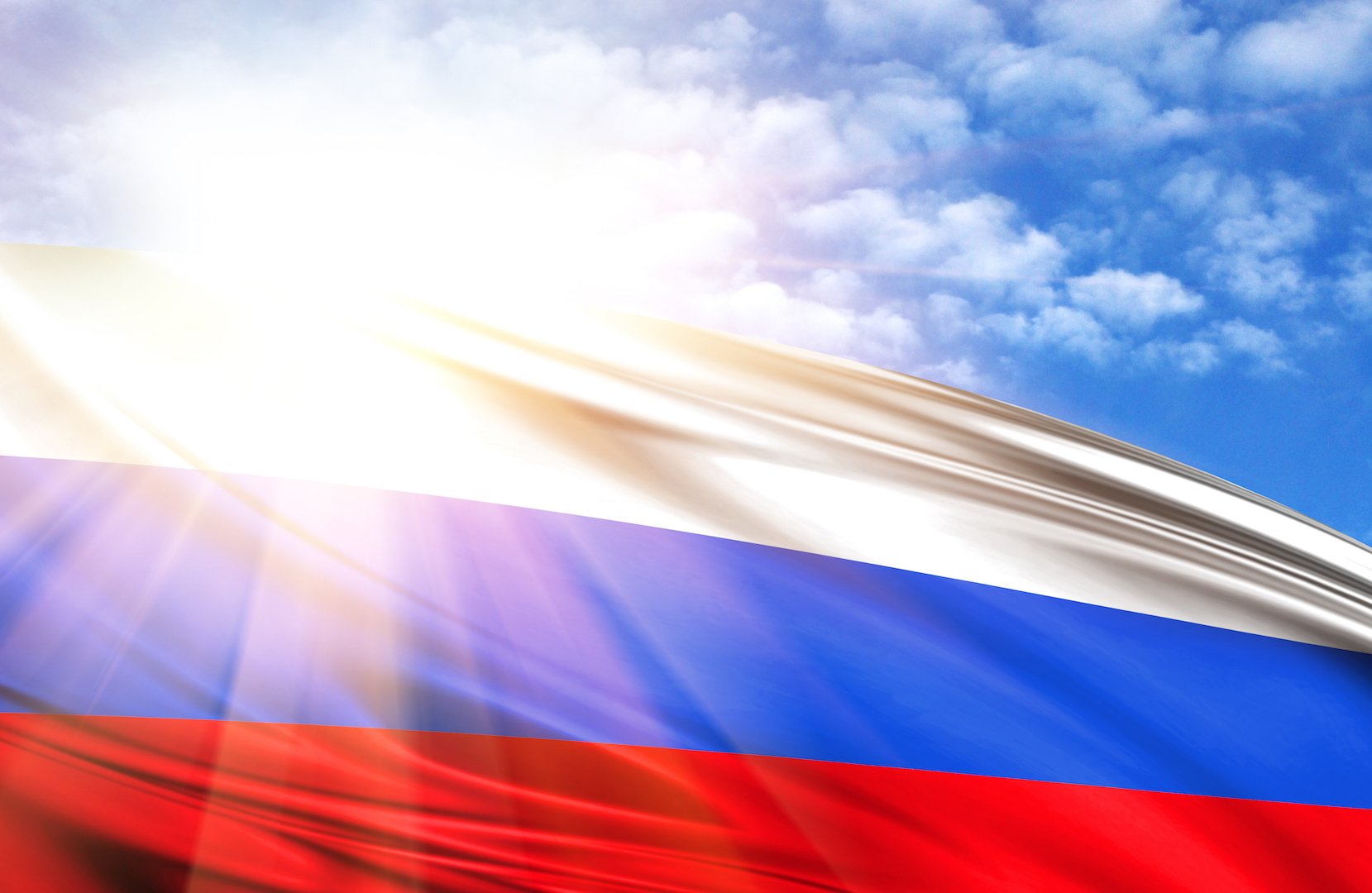 Кросс нации 2023
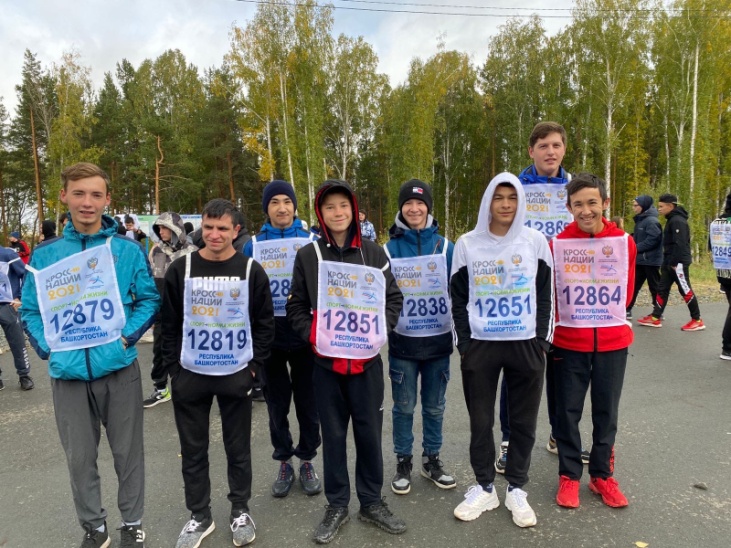 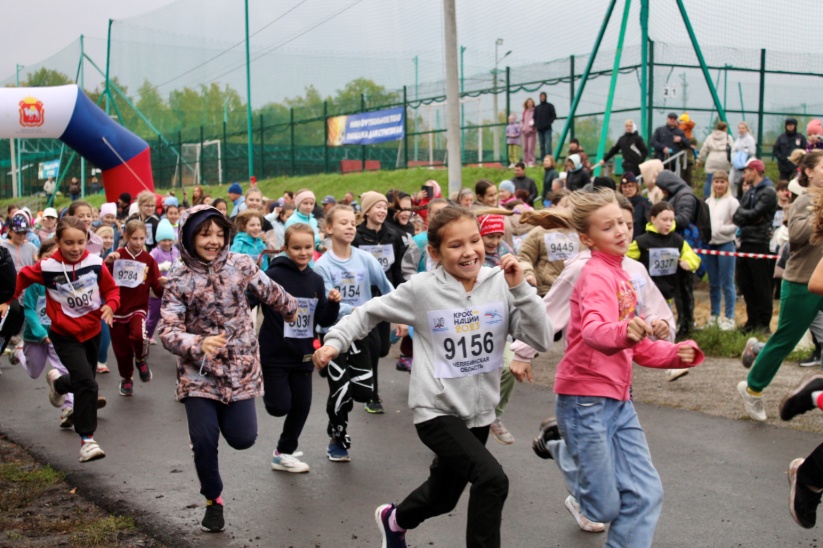 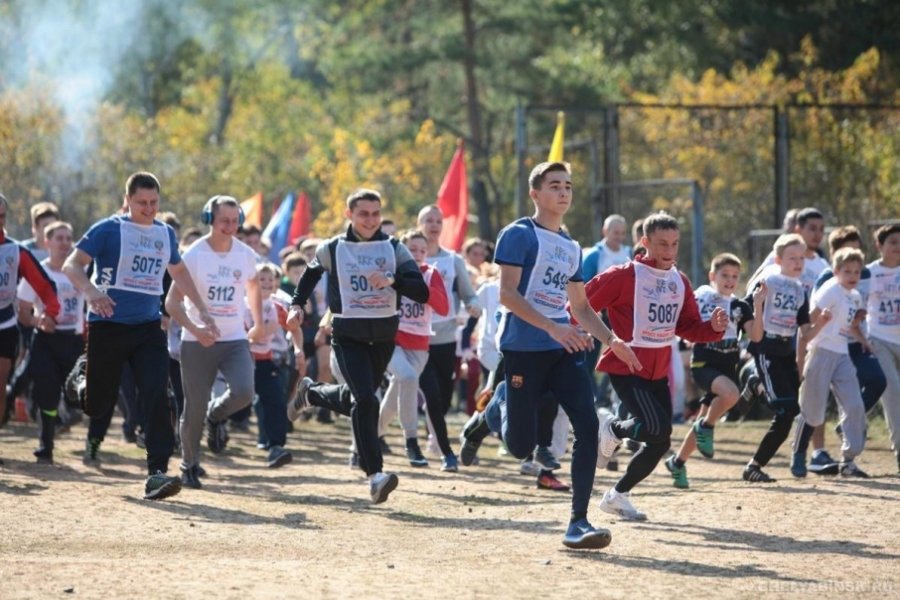 Спасибо за внимание
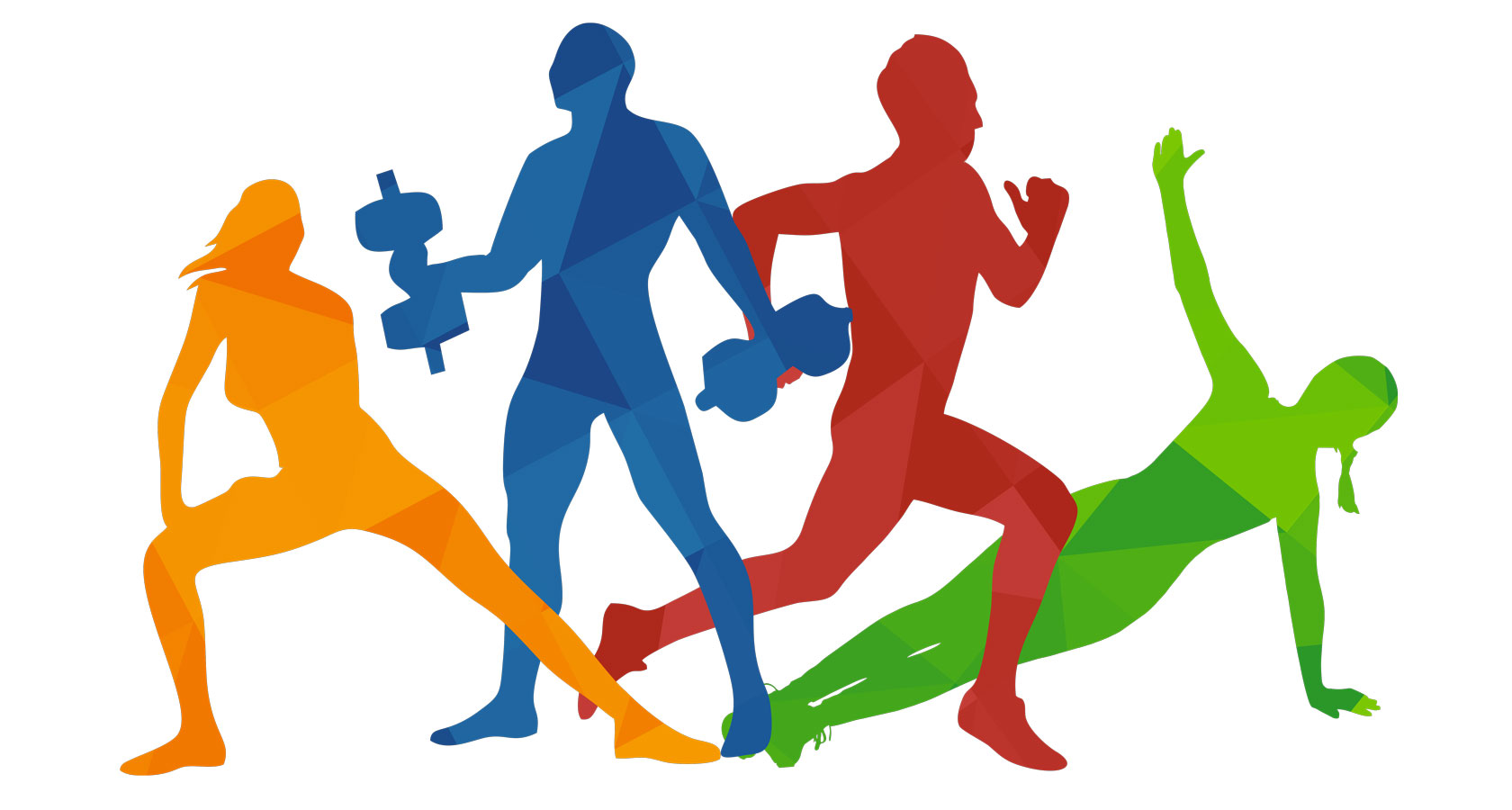 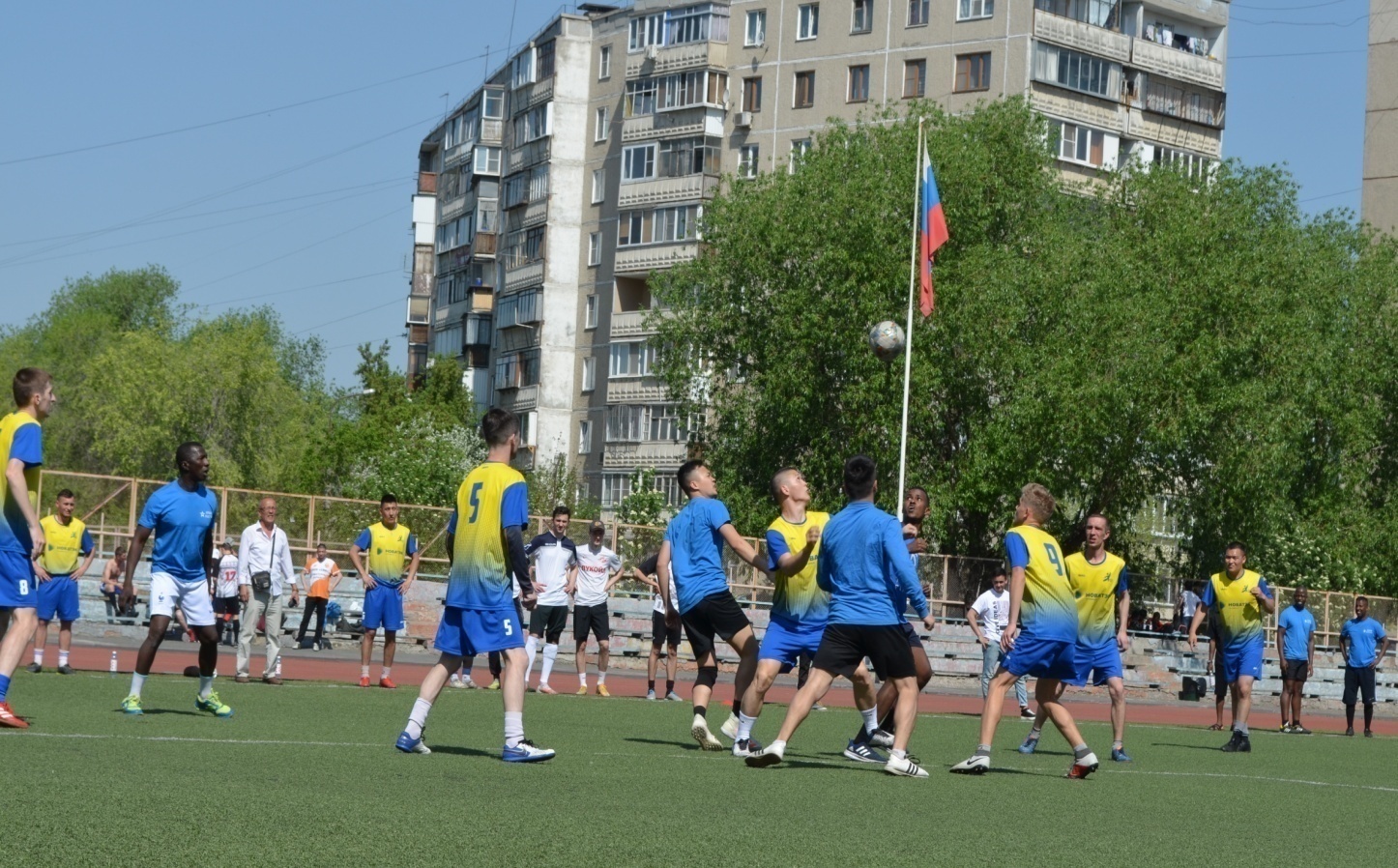 Социально-спортивный проект 
«Русская лапта», который 
преследует цель популяризации 
русского национального вида 
спорта «лапта»